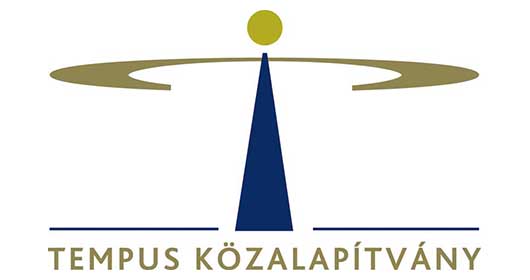 CaMpus MundiÖsztöndíjazási folyamat
EFOP-3.4.2-VEKOP-15-2015-00001
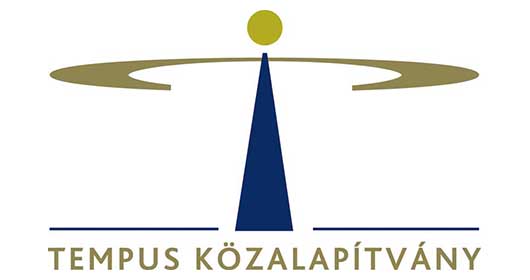 Campus Mundi projekt
Mi történt eddig?
2015. december: Campus Mundi projekt megvalósíthatósági tanulmánya EMMI-be
2016. január 1: TKA Felsőoktatási csoporton belül Campus Mundi csapat kialakítása (8 fő)
2016. január 27: TKA kuratóriuma elfogadta a hallgatói pályázati felhívásokat
2016. február 1: EMMI projekt hivatalos jóváhagyása
2016. február 8: együttműködési keretmegállapodások megküldése
2016. február 12: sajtótájékoztató, felhívások közzététele, www.campusmundi.hu oldal indítása, Facebook: Campus Mundi

Közben: www.scholarship.hu pályázati felület fejlesztése
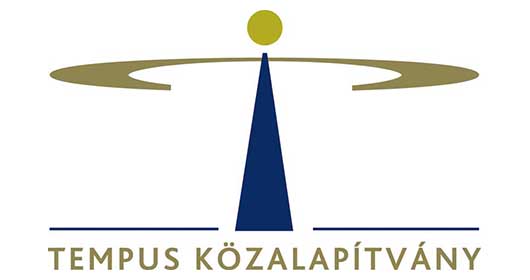 Campus Mundi projekt (2016–2021)
Költségvetés eFt
Ösztöndíjazás: össz. 9.080 fő

Féléves részképzés (SMS)
KA103 típusú:  2.320 fő
KA107 típusú:     580 fő

Szakmai gyakorlat (SMP)
KA103 típusú:  3.120 fő
KA107 típusú:     780 fő

Rövid tanulmányút (SMrövid)
Európán belüli:  960 fő
Európán kívüli:     240 fő

SH országokba 
SMS, SMP:       1.080 fő
     Összesen:      7.174.000 eFt

Nemzetköziesítés:
876.000 eFt
EgyüttmŰködési megállapodás
Célja: 
intézmény szakmai szerepének erősítése
folyamatos együttműködés biztosítása

Időtartama 6 év

Február végéig aláírás
EgyüttmŰködési megállapodás Jellemzői Intézményi oldalról
Helyi CM hallgatók formai és szakmai értékelése, javaslattétel támogatásra TKA felé – on-line rendszerben
Pályázható partnerek listájának közzététele, megküldése TKA-nak
Előző félévi szakos átlagok listájának kinyerése és megküldése
Promóció, tájékoztatás
Szankciók alkalmazásában közreműködés, ha indokolt
EgyüttmŰködési megállapodás Jellemzői – Tempus Közalapítvány
www.campusmundi.hu oldal üzemeltetése
On-line pályázati rendszer kialakítás
Hozzáférés biztosítása a saját hallgatók pályázati folyamatához
Egységes értékelési szempontok alkalmazása
Egyéni támogatási szerződést köt és utalja a támogatást
Promóció, infónapokon előadások biztosítása
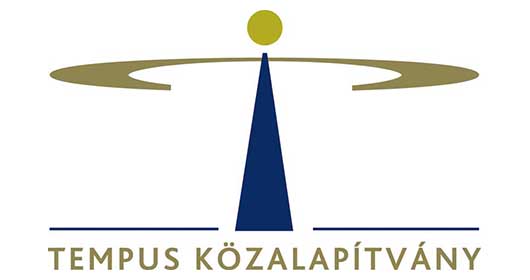 Campus Mundi projekt
Stipendium Hungaricum országokba kiutazók
Országlista: http://www.tka.hu/palyazatok/2962/stipendium-hungaricum 
(Törökország és Macedónia Erasmus+ programországként pályázható!)
Külön költségvetés (ösztöndíj és útiköltség-támogatás)
Pályázati felhívás napokon belül
Stipendium Hungaricum csoport kezeli
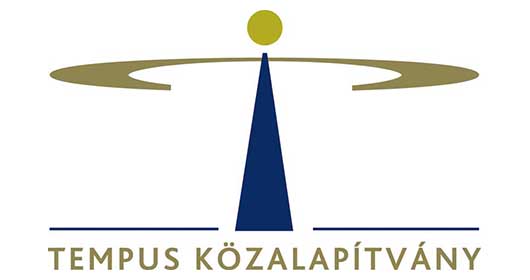 Campus Mundi projekt
Pályázat beadása
Azoknak lehet, akik Erasmus+ pályázatot is beadtak, azoknak érdemes, akik kiemelkedő tanulmányi teljesítménnyel rendelkeznek
Pályázati felület: www.scholarship.hu
Csatolandó (feltöltendő) mellékletek: www.campusmundi.hu oldalról
Szaktanári ajánlás és intézményi jóváhagyás 
Tanulmányi Osztály által kiadott Törzslap a hallgató tanulmányainak féléves adatairól, melyen szerepel az összesített korrigált kreditindex;
A kitöltött és aláírt motivációs levél és tanulmányi terv / munkaterv;
A tanulmányok nyelvének/nyelveinek megfelelő ismeretét igazoló dokumentum
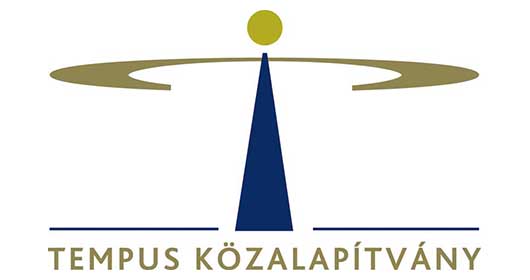 Campus Mundi projekt
Részképzés és szakmai gyakorlat:
Formai bírálat: FOI
Tartalmi bírálat: FOI
Erasmus+ önfinanszírozó státusz! 
(E+ hallgatók közül a legjobb 25% jelölhető CM ösztöndíjra)
Rövid tanulmányút:
Formai bírálat: TKA
Tartalmi bírálat: TKA, kutatás esetén szakértő
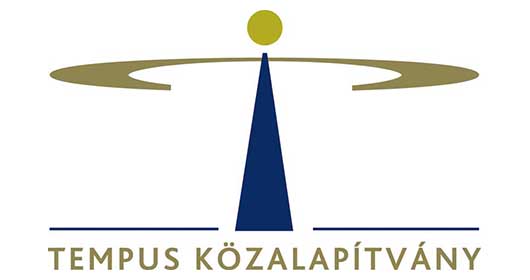 Campus Mundi projekt
Pályázati fordulók, létszámok (SH nélkül)
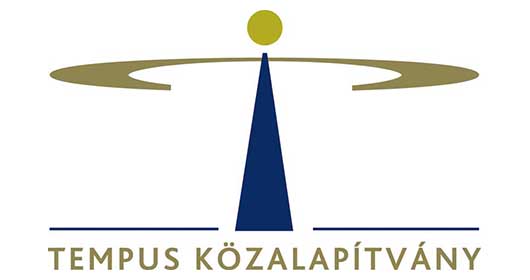 Campus Mundi projekt
Ösztöndíjazással foglalkozó kollégák
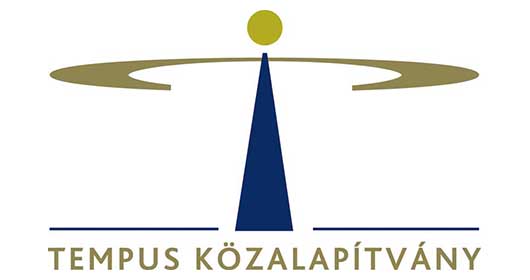 KÖSZÖNÖM A FIGYELMET!